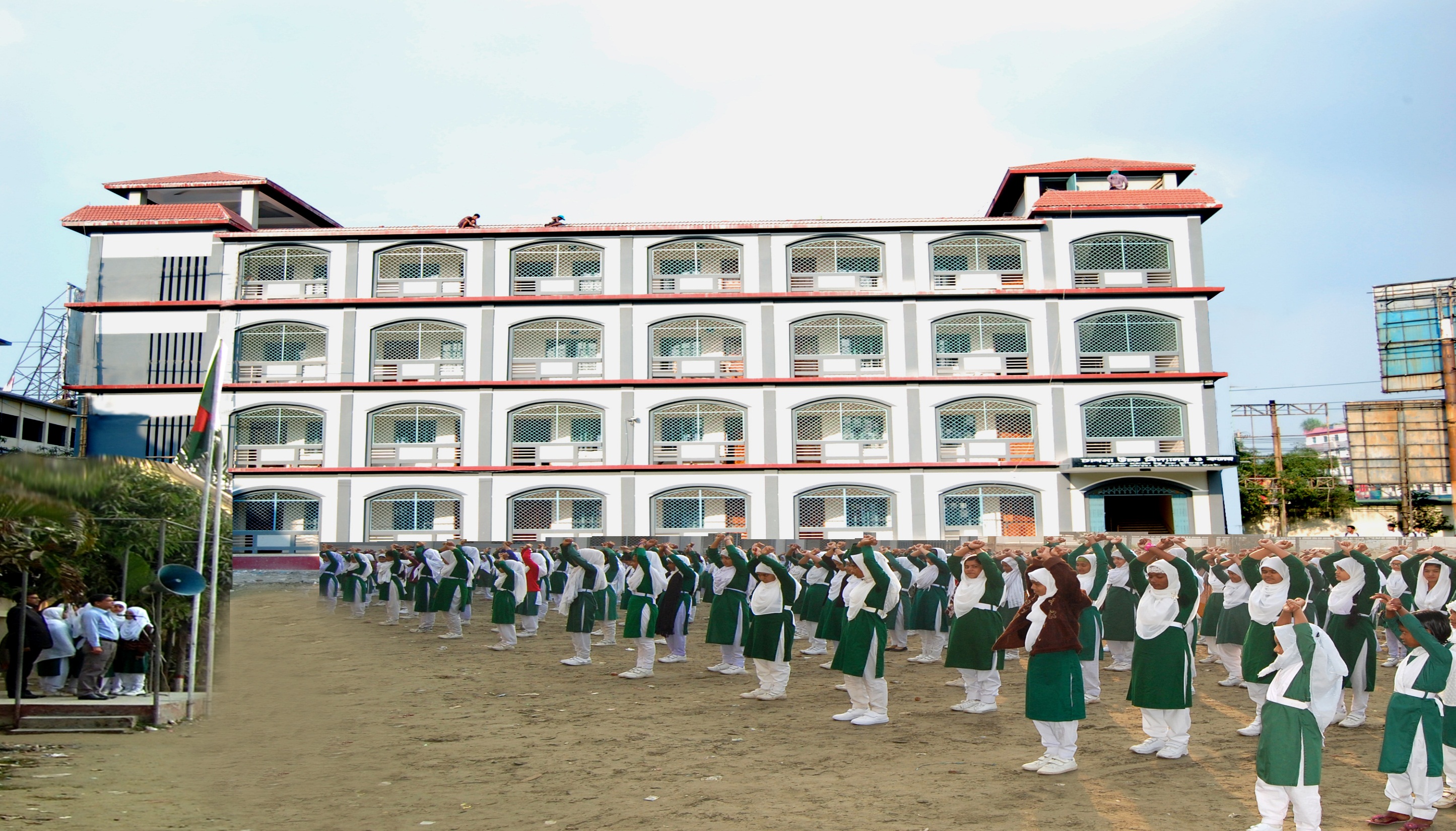 ¯^vMZg
wkÿK cwiwPwZ
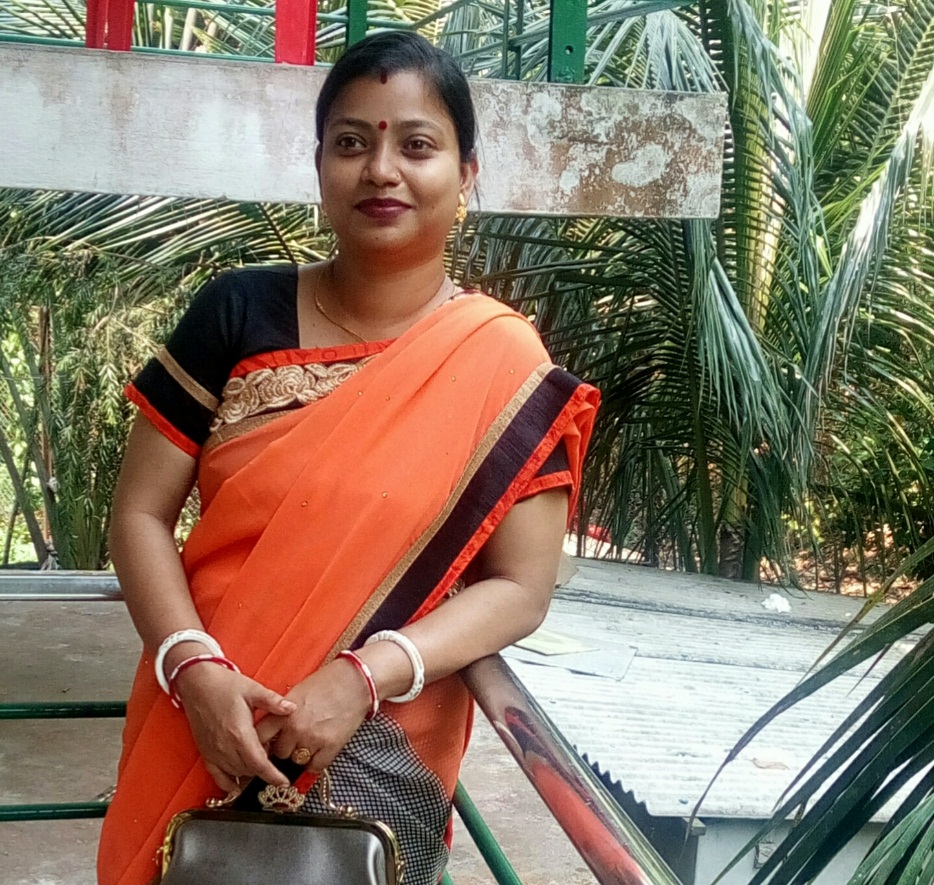 ‡`exKv miKvi
cÖfvlK (K…wlwkÿv)
Pv›`bv D”P we`¨vjq I K‡jR|
AvR‡Ki K¬v‡mi welqe¯‘
K„wl Z_¨ I †mev cÖvwßi Drm wn‡m‡e K…wl M‡elYv cÖwZôv‡bi f‚wgKv|
K…wl Z_¨ I †mev cÖvwßi Drm wn‡m‡e K…wl Z_¨ mvwf©m Gi f‚wgKv|
K…wl m¤úªmviY Awa`ßi (DAE ) Gi f‚wgKv|
K…wl Z_¨ I †mev cÖvwßi Drm wn‡m‡e B›Uvi‡bU Gi f‚wgKv|
K…wl M‡elYv cÖwZôv‡bi bvg
1.evsjv‡`k K…wl M‡elYv Bbw÷wUDU,MvRxcyi|
2.evsjv‡`k avb M‡elYv Bbw÷wUDU,MvRxcyi|
3.evsjv‡`k cvU M‡elYv Bbw÷wUDU,XvKv|
4.evsjv‡`k eb M‡elYv Bbw÷wUDU,PÆMÖvg|
5.evsjv‡`k Pv M‡elYv Bbw÷wUDU,wm‡jU|
6.evsjv‡`k grm¨ M‡elYv Bbw÷wUDU,gqgwmsn|
wb‡Pi QwewU wK‡mi Qwe?
1.evsjv‡`k K…wl M‡elYv Bbw÷wUDU,MvRxcyi
1908 mv‡j XvKvi 
†ZRMuvI‡q cÖwZwôZ nq|
1996 mv‡j Rq‡`ecy‡i
 ¯’vbvšÍwiZ Kiv nq|
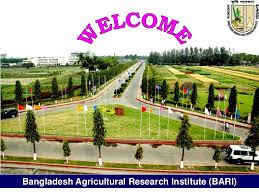 1.evsjv‡`k K…wl M‡elYv Bbw÷wUDU,MvRxcyi
Kvh©vewj:
k‡m¨i DbœZ RvZ mbv³KiY I DbœZRv‡Zi km¨ D™¢veb Kiv Ges Zv h_vh_fv‡e cixÿv-wbixÿv I g~j¨vqb K‡i †`‡k e¨vcKnv‡i Pvlvev‡`i Rb¨ mycvwik Kiv|
AwaK dmj Drcv`‡bi Rb¨ bZzb I AvaywbK Pvlvev` c×wZ D×veb I cÖeZ©b Kiv|
AvaywbK †mP c×wZ D™¢veb,Dbœqb I Zv K…lK‡K MÖn‡b DØy× Kiv|
‡ivMevjvB I ‡cvKvgvKo Øviv k‡m¨i ÿwZi cwigvY wbiƒcb Kiv Ges †ivMevjvB I †cvKvgvKo AvµgY cÖwZnZ Kivi DbœZ I Kvh©Ki c×wZ D™¢veb Kiv|
K…wl M‡elYv I K…wl Dbœqb msµvšÍ †mwgbvi, wm‡¤úvwRqvg,Kg©kvjv I cÖwkÿ‡Yi e¨e¯’v Kiv|
evsjv‡`k avb M‡elYv Bbw÷wUDU,MvRxcyi
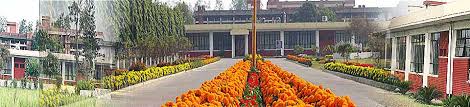 1970 mv‡j cÖwZwôZ nq|
evsjv‡`k avb M‡elYv Bbw÷wUDU,MvRxcyi
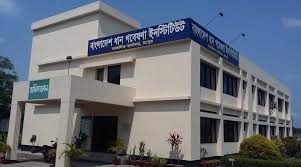 Kvh©µg:
D”P djbkxj bZzb bZzb av‡bi RvZ D™¢veb Kiv|
av‡bi †ivMe¨vwa kbv³KiY I Zv `g‡bi cÖ‡qvRbxq 
djcÖm~ cš’v D™¢veb Kiv|
av‡bi djb e„w×i Rb¨ myôz cvwb e¨e¯’vcbvi wb‡`©kbv cÖ`vb Kiv|
av‡bi djb e„w×i Rb¨ ecb I †ivc‡bi h‡_v‡cvhy³ mgq wba©viY K‡i K…lK‡`i AewnZ Kiv|
¯^í e¨‡q avb Drcv`‡bi cÖ‡qvRbxqme hš¿cvwZ D™¢veb Kiv|
K…wl Z_¨ I †mev cÖvwßi Drm wn‡m‡e K…wl Z_¨ mvwf©m
jÿ¨ I D‡Ïk¨:
DbœZgv‡bi K…wli Z_¨ I cÖhyw³ mnR,mij I mvejxjfv‡e K…wli mv‡_ RwoZ‡`i Kv‡Q †cuŠQv‡bv|
wewfbœ msev`cÎ,‡Uwjwfkb I AvBwmwU Gi mvnv‡h¨ msM„nxZ Z_¨ cÖhyw³ wewfbœ Avw½‡K Dc¯’vcb Kiv I K…wl Dbœq‡b ¸iæZ¡c~Y© f‚wgKv cvjb Kiv|
K…wl m¤úªmviY Awa`ßi (DAE )
K…wl †mev`vbKvix cÖwZôvbmg~‡ni g‡a¨ GwU me©e„nr|
G ms¯’vwUi wfkb n‡jv-dm‡ji †UkmB I jvfRbK Drcv`b Ges wgkb n‡jv -‡UKkB I jvfRbK Drcv`b e„w× wbwðZ Kivi j‡ÿ¨ `ÿ,djcÖm~,Pvwn`vwfwËK †mev cÖ`v‡bi gva¨‡g mKj †kÖYxi K…lK‡`i Ávb I `ÿZv e„w×KiY|
mivmwi †mev cÖ`v‡bi cvkvcvwk AbjvBb I wWwRUvj c×wZ‡Z †mevcÖ`vb Kiv|
K…wl Z_¨ I †mev cÖvwßi Drm wn‡m‡e B›Uvi‡bU
K…wli Z_¨ I †mev Rb¨ K…wl gš¿Yvj‡qi GKwU mg„× I‡qemvBU nj  www.moa.gv.bd
K…wl gš¿Yvj‡qi Z_¨ cÖev‡ni †dvKvj c‡q›U K…wl Z_¨ mvwf©‡mi I‡qemvBU nj  www.ais.gov.bd
K…wl wel‡q AvMÖnx †h †Kvb e¨w³ G I‡qemvB‡Ui gva¨‡g AbjvB‡b cÖkœ K‡i `ªæZZi mgvavb †c‡Z cv‡ib|
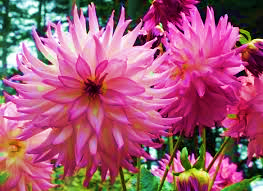 ab¨ev`